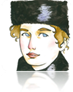 App InventorTéléphone           dis-moi qui est             la plus belle ?
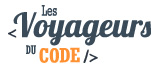 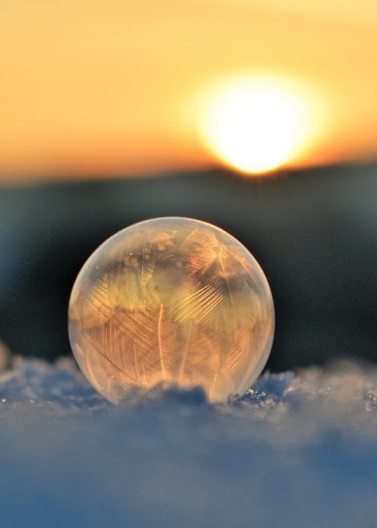 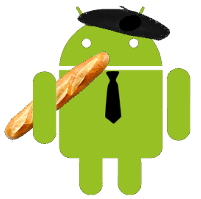 Principes du jeu
Cette application a été créée à l’occasion d’un atelier à la médiathèque Marguerite Yourcenar et en partenariat avec le voyageurs du code,
Elle consiste à poser une question à son téléphone qui donne la réponse si il la connait ou dit qu’il ne sait pas
L’algorithme recherche d’abord si la question contient le mot magique « téléphone »si non : il refuse de répondre, car il n’a pas le mot magiquesi oui : il recherche un mot clef dans la liste qu’on lui a donnési il trouve un mot clef, il donne la réponse associéesi il n’en trouve pas, il répond qu’il ne sait pas
Notions appréhendées
Quatre versions sont proposées avec différents niveaux d’abstraction. La première a été réalisée pendant l’atelier, la seconde analysée
Version 1 :
Illustration du cycle : perception – décision –action
Design assez simple (mais utilisation d’un cadre transparent)
Analyse et branchements conditionnels (si, sinon si, sinon) imbriqués
Utilisation de critères logiques combinés : si condition 1 et condition 2
Programmation évènementielle simple (2 évènements)
Utilisation d’une variable
Utilisation de ressources externes : reconnaissance vocale et texte à parole
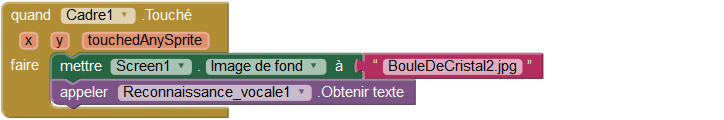 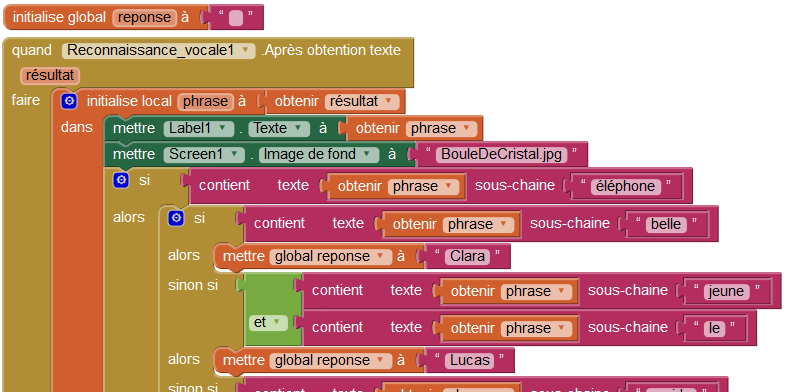 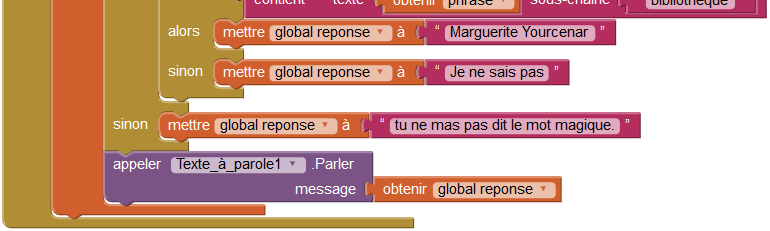